Title
Authors, Degree
1Albizu University–Miami Campus
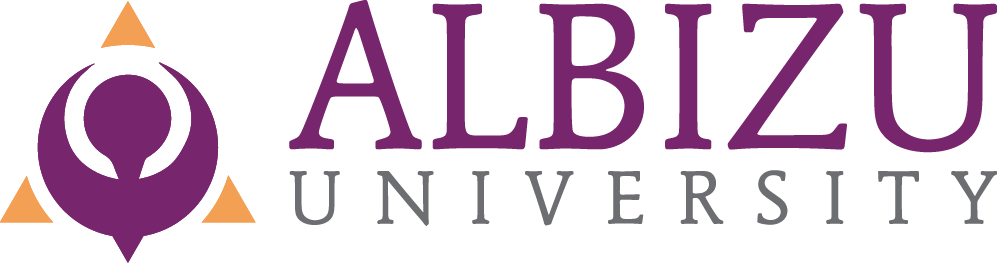 Background
Method
Results
Conclusions
Provide several bullet points regarding background information.

Study Aim/ Purpose/ Hypotheses
In one or a few bullet points  state the purpose/ aims of study.
State in bullet points the following information:
Type of study.
If systematic review state databases used and key terms.
Inclusion/exclusion criteria or sampling.


Table(s) and/or Figure(s)
Use a table(s), figure(s), or graph(s) to describe the sample and/or your results. For review articles use the review table.
State the main results but rely on tables and graphs to provide the bulk of information. See an example below.
For this section, state conclusion in bullet points. Remember to address hypotheses and/or aims.

Implications
 Here you can discuss clinical and real world implications of study.

Limitations & Future Directions